«Приобщение дошкольников к истокам русской национальной культуры через музыку»
Актуальность. Приобщение детей к народной культуре является средством формирования у них патриотических чувств и развития нравственности и духовности.
Цели:Воспитание детей в традициях отечественной народной культуры;Формирования любви к родной земле, уважение к традициям своего народа и людям труда;Формировать целостное восприятие народной культуры.
Задачи:  -Развивать активное восприятие музыки посредством музыкального фольклора;-Развивать специальные музыкальные способности (чувство ритма, ладовое чувство, музыкально-слуховые представления);-Формировать исполнительские навыки в области пения, движений, музицирования;-Способствовать развитию творческой деятельности по освоению элементов народной культуры,-Развивать самостоятельность, инициативу и импровизационные способности у детей.
Оборудование:
Русские народные костюмы,
Народные музыкальные инструменты: ложки, трещетки,
Оформление зала в русском народном стиле: русская печь, изба, русская домашняя утварь, русские народные платки, самовар и т.д.
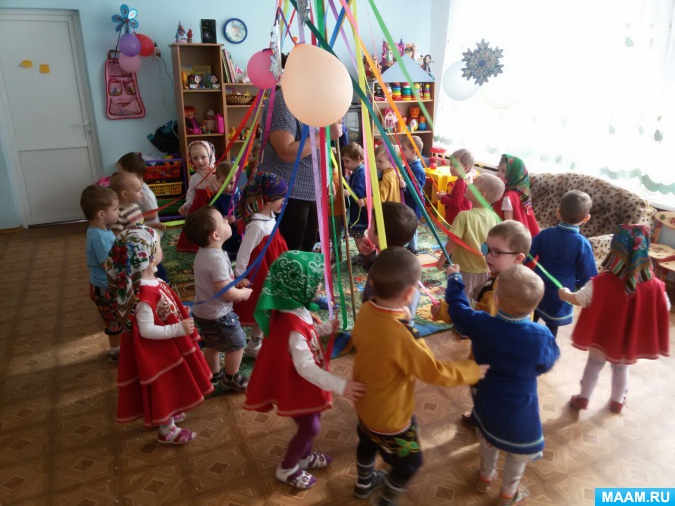 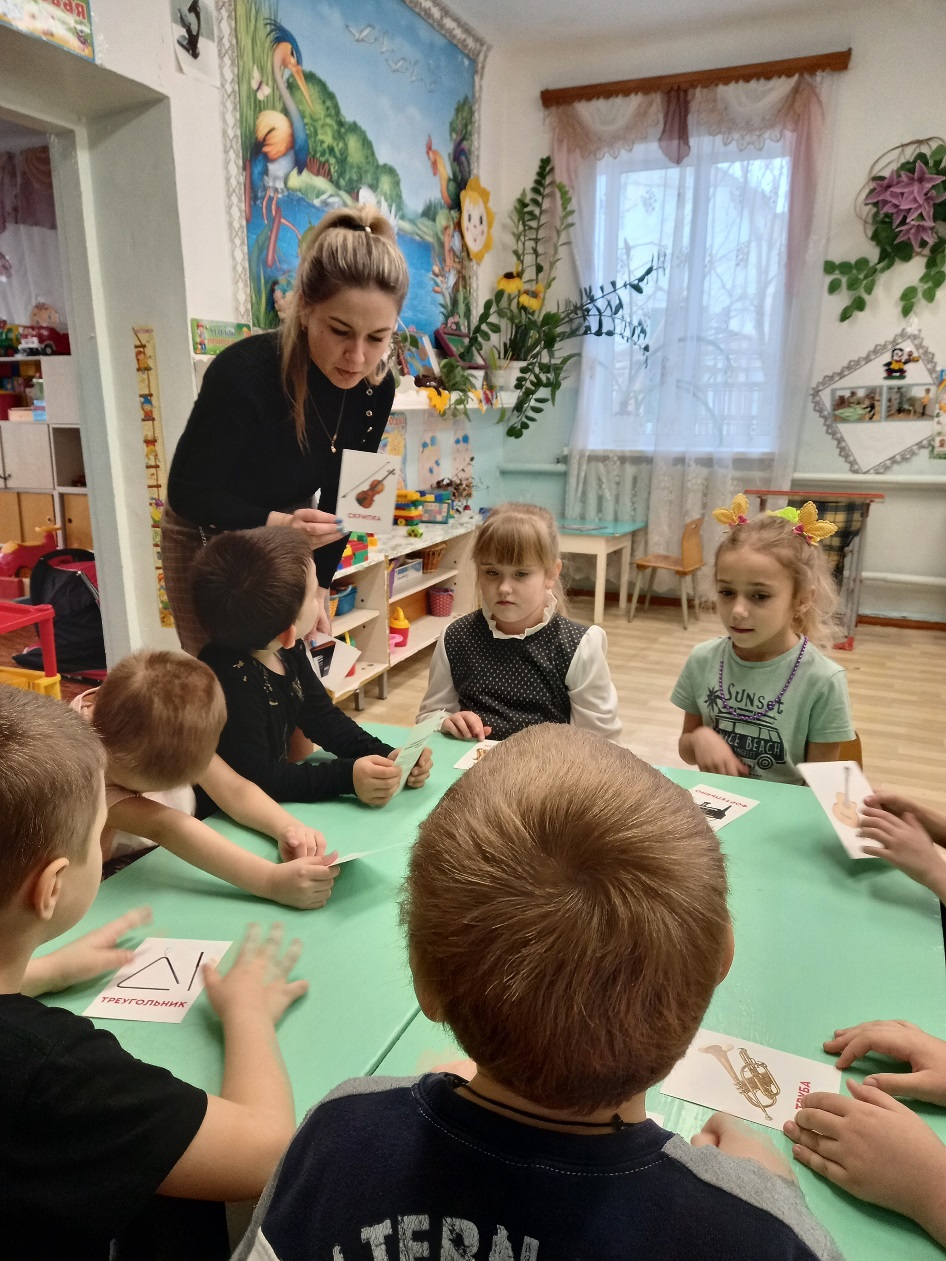 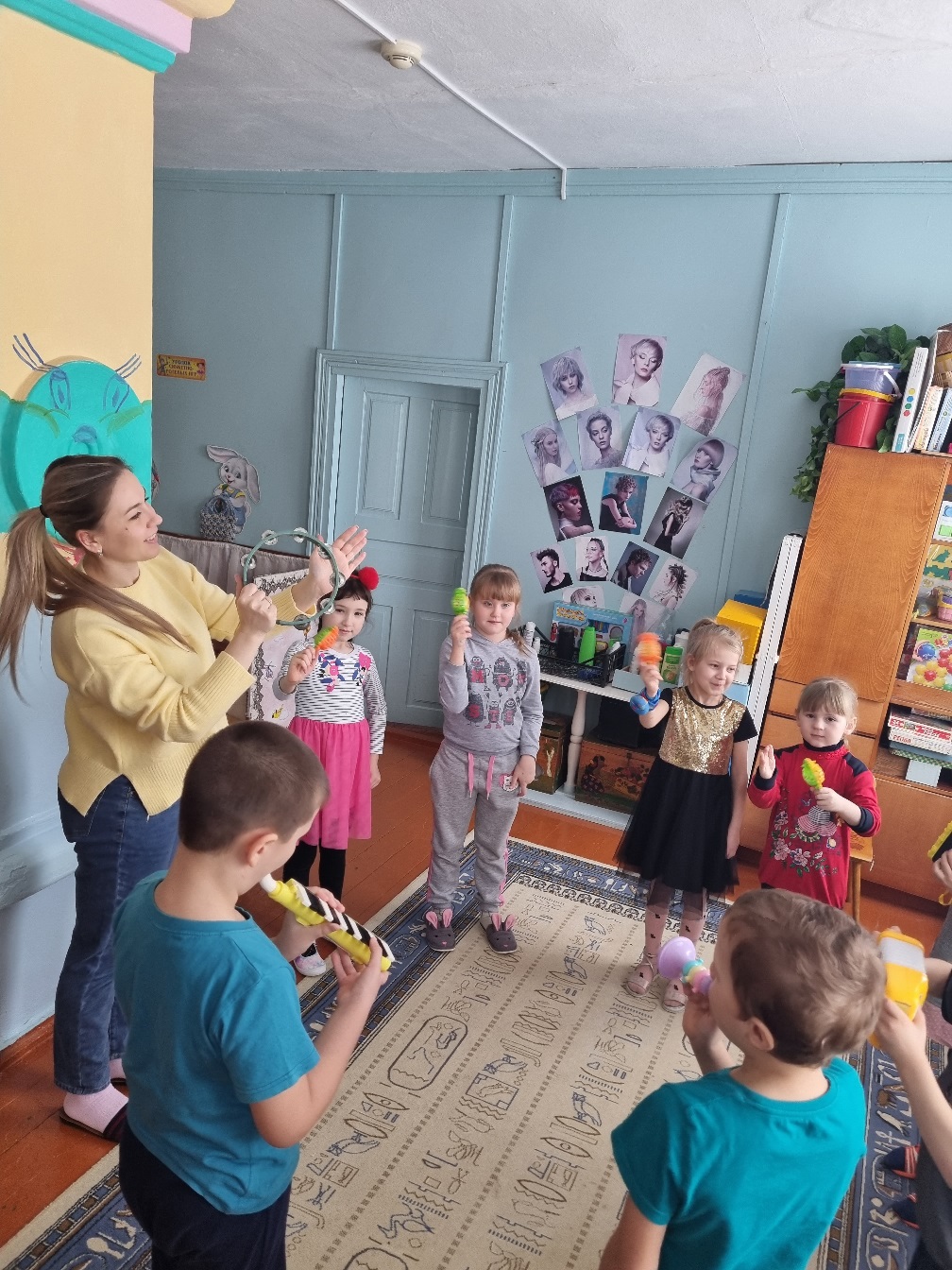 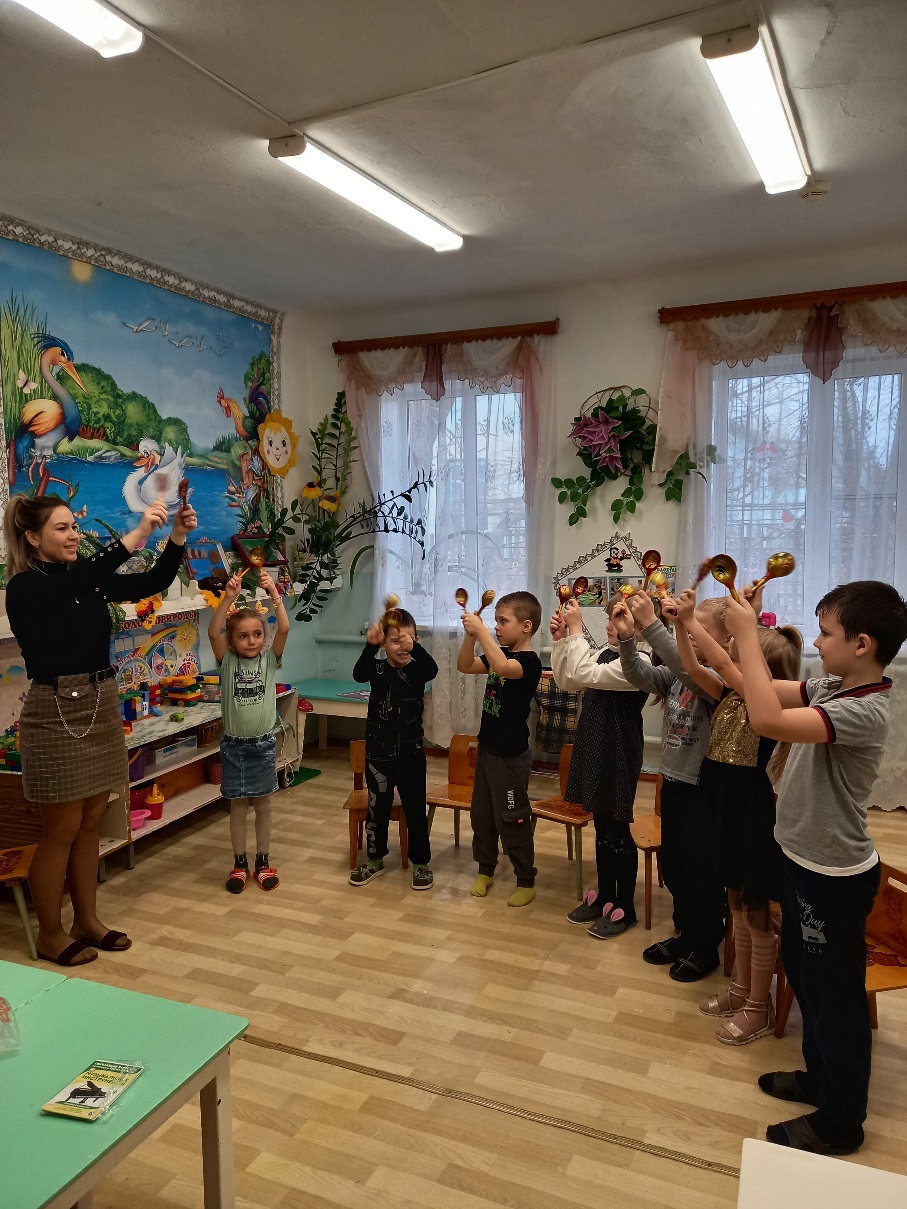 СПАСИБО         ЗА ВНИМАНИЕ!